6
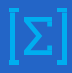 МАТЕМАТИКА
КЛАСС
Тема:
ОСНОВНОЕ СВОЙСТВО ДРОБИ
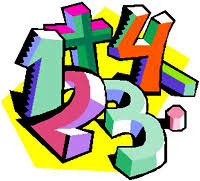 ПРОВЕРКА САМОСТОЯТЕЛЬНОЙ РАБОТЫ
145. Заполните таблицу и сделайте вывод.
ОСНОВНОЕ СВОЙСТВО ДРОБИ
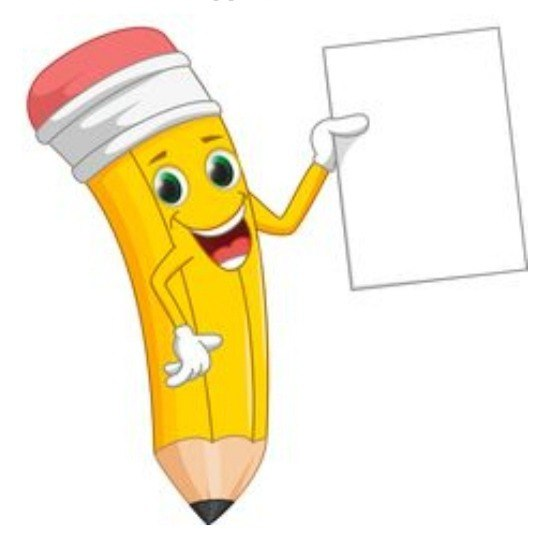 - Это различные записи одной и той же дроби.
ОСНОВНОЕ СВОЙСТВО ДРОБИ
Если числитель и знаменатель дроби умножить на одно и то же натуральное число, то значение дроби не изменится, то есть данная дробь равна полученной.
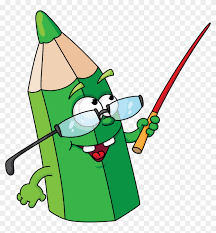 k, n, m – натуральные числа.
РЕШЕНИЕ ЗАДАЧ
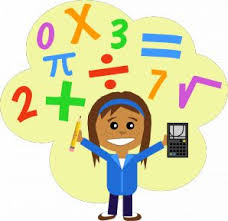 РЕШЕНИЕ ЗАДАЧ
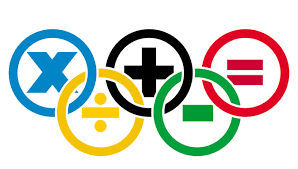 РЕШЕНИЕ ЗАДАЧ
РЕШЕНИЕ ЗАДАЧ
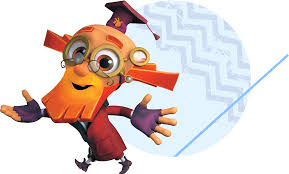 ЗАДАНИЯ ДЛЯ САМОСТОЯТЕЛЬНОЙ РАБОТЫ
ЗАПИСАТЬ  И ЗАПОМНИТЬ ОСНОВНОЕ СВОЙСТВО ДРОБИ.
РЕШИТЬ ЗАДАЧИ НА СТРАНИЦЕ 33
№ 179, № 180.
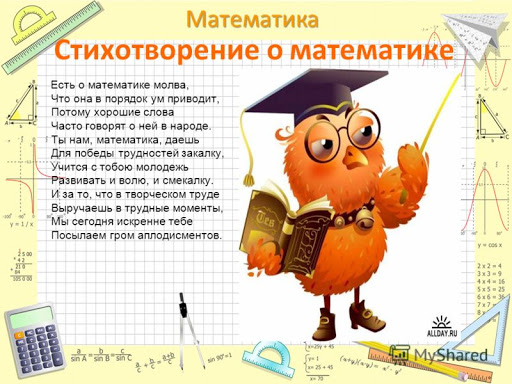